Call Topic: 	Project title:
Objectives: 
 How the project addresses the call topic





Expected results:
Organisation:		Contact person:	E-mail:			Phone:
Call Topic: 	Project title:
Project content: 
 PERT







Research topics:
Organisation:		Contact person:	E-mail:			Phone:
Call Topic: 	Project title:
Business cases and exploitation:
Organisation:		Contact person:	E-mail:			Phone:
Call Topic: 	Project title:
Project Consortium:
Organisation:		Contact person:	E-mail:			Phone:
Contact Data:
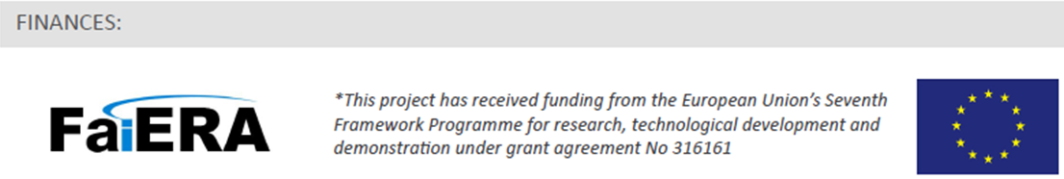